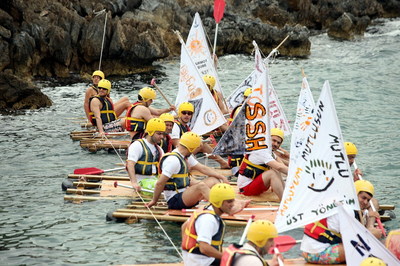 ОСТРОВ СОКРОВИЩ КОМАНДНАЯ ИГРА2015
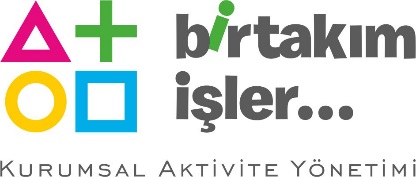 ОСТРОВ СОКРОВИЩ
[СЦЕНАРИЙ ]
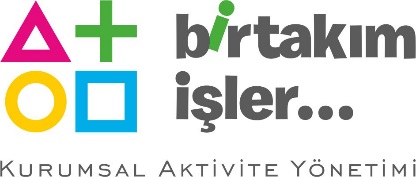 ОСТРОВ СОКРОВИЩ
[ПОЛЬЗА]
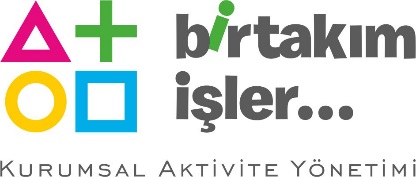 ОСТРОВ СОКРОВИЩ
[” ОСТРОВ СОКРОВИЩ” ЭТАПЫ]
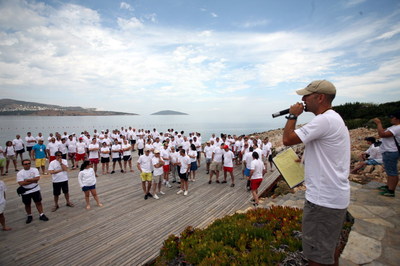 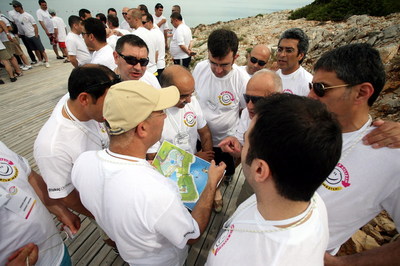 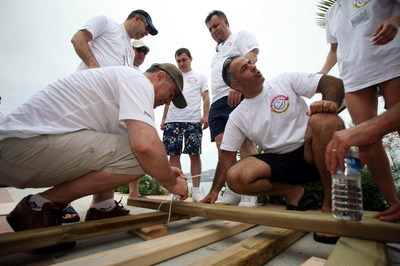 РАЗОГРЕВ
ПЛАНИРОВАНИЕ
СБОР ПЛОТА
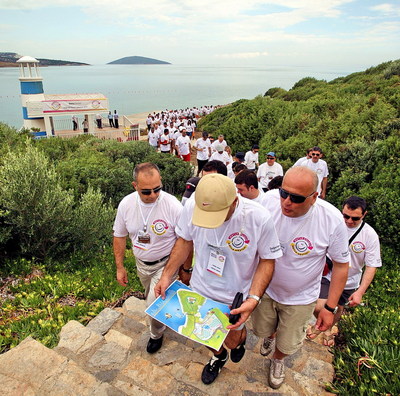 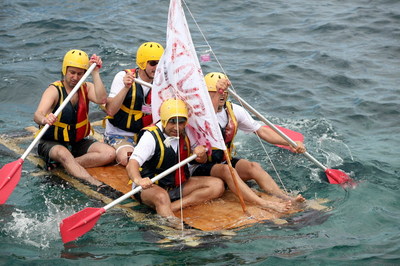 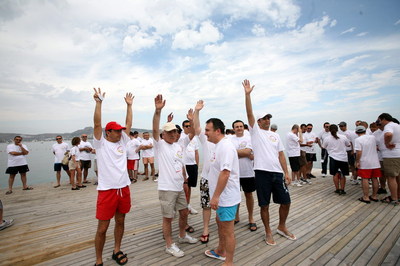 ОТБОР КОМАНД
ПОИСК ЧАСТЕЙ
ОСТРОВ
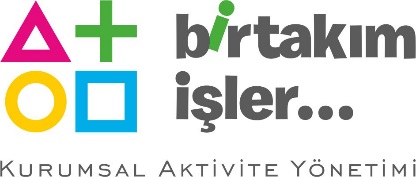 ОСТРОВ СОКРОВИЩ
[ЗНАКОМСТВО И ОТБОР КОМАНД]
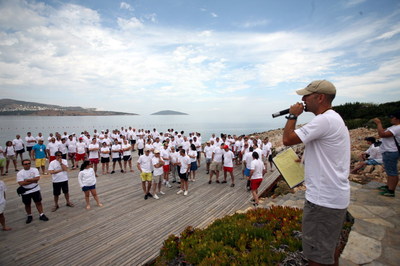 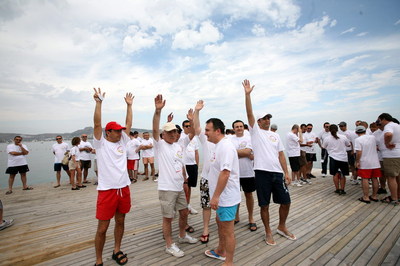 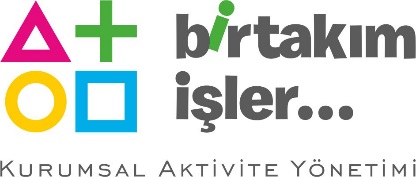 ОСТРОВ СОКРОВИЩ
[РАЗОГРЕВ]
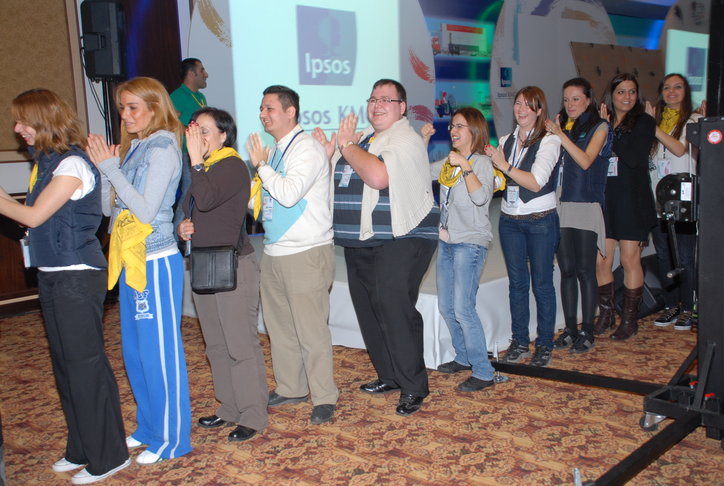 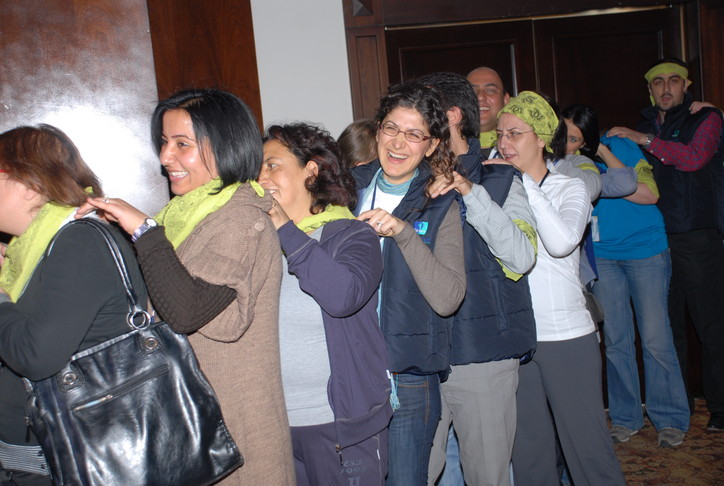 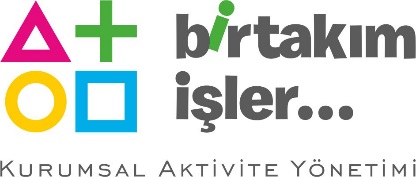 ОСТРОВ СОКРОВИЩ
[ПОИСК ЧАСТЕЙ]
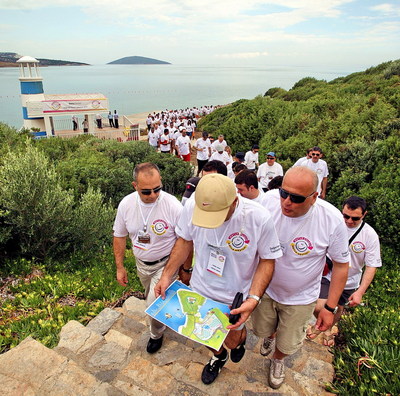 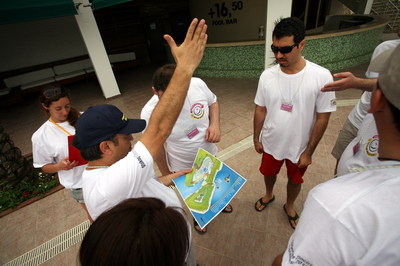 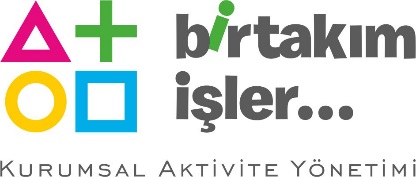 ОСТРОВ СОКРОВИЩ
[ПОСТРОЙКА ПЛОТА]
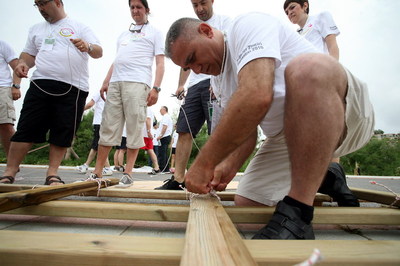 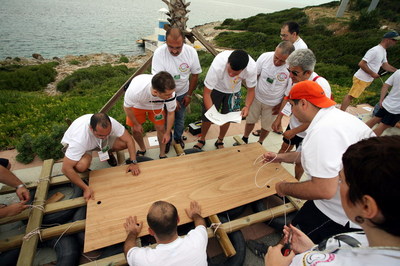 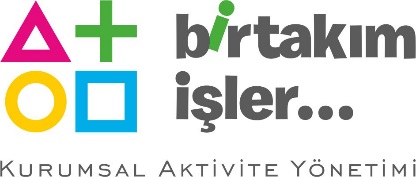 ОСТРОВ СОКРОВИЩ
[ОТПЛЫТИЕ НА ОСТРОВ]
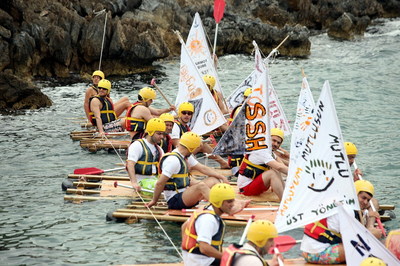 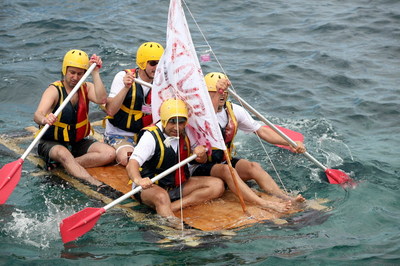 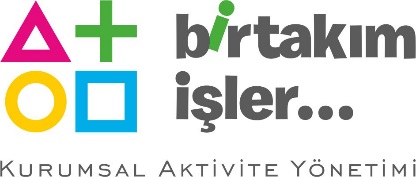 ОСТРОВ СОКРОВИЩ
[ФИНАЛ]
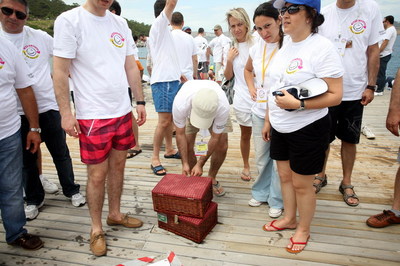 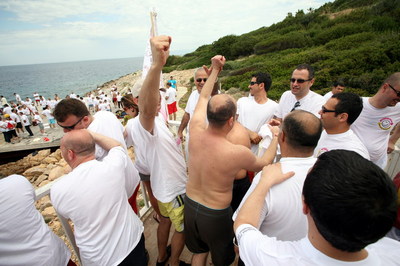 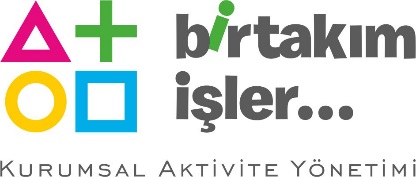 ОСТРОВ СОКРОВИЩ
[КОНЕЦ ]
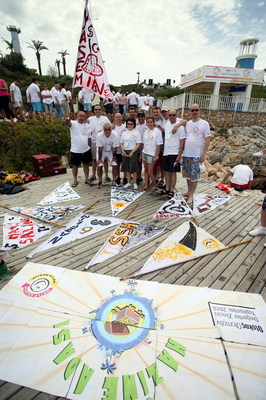 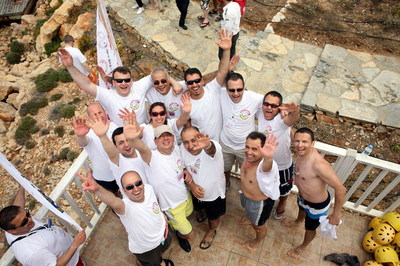 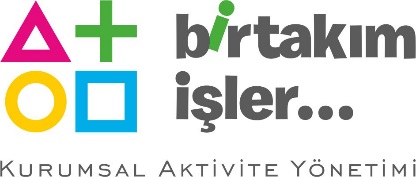 ОСТРОВ СОКРОВИЩ
[ПОДГОТОВКА И УСТАНОВКА]
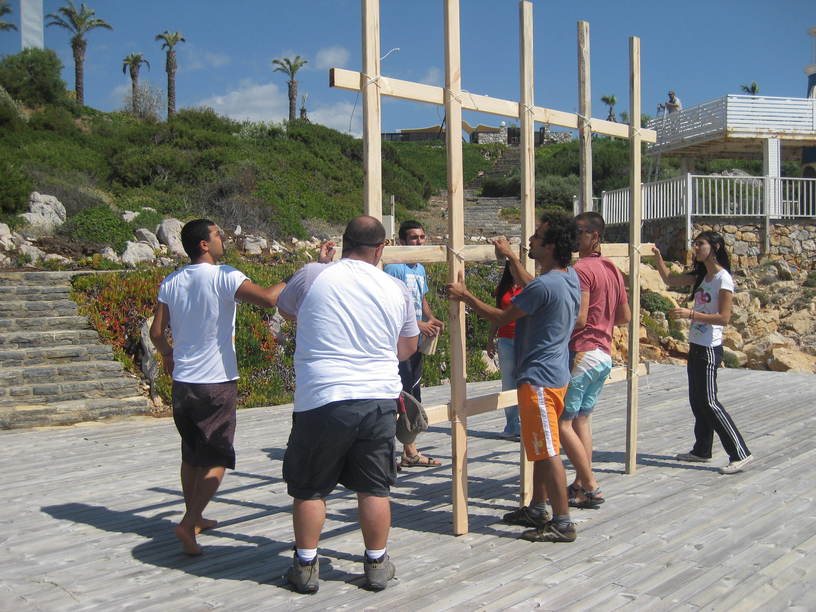 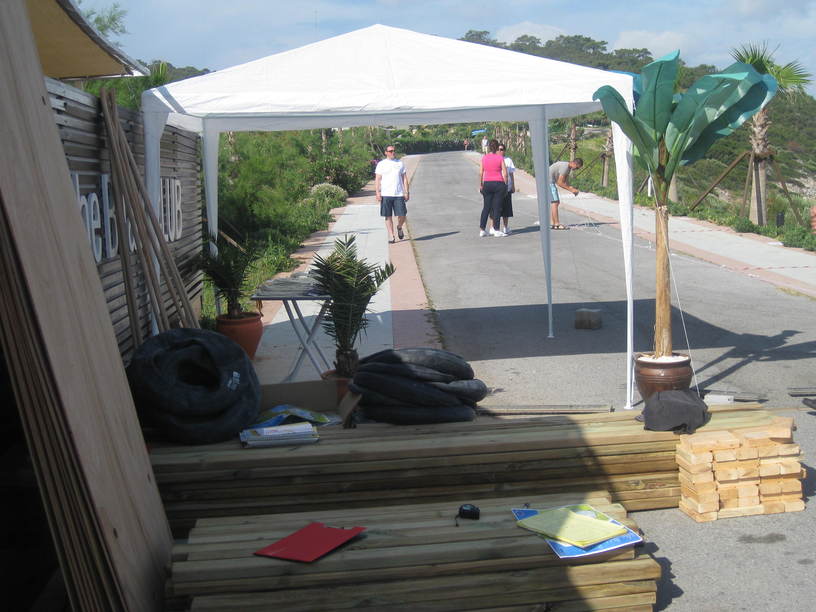 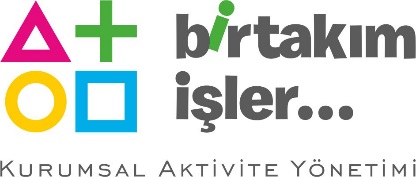 ОСТРОВ СОКРОВИЩ
[ИСПОЛНИТЕЛЬНАЯ ГРУППА]
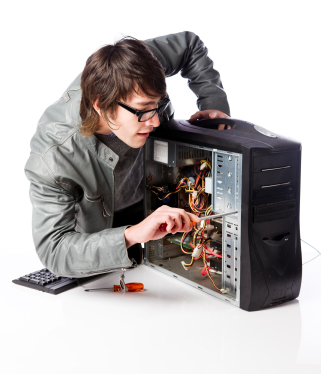 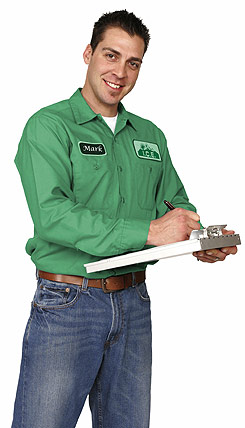 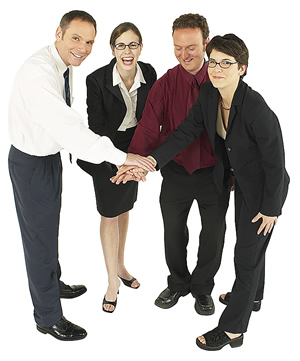 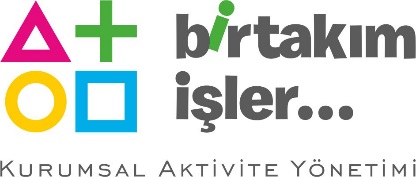 ОСТРОВ СОКРОВИЩ
[РАСПИСАНИЕ]
ПРИМЕР РАСПИСАНИЯ
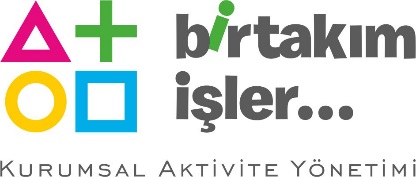 ОСТРОВ СОКРОВИЩ
[СТОИМОСТЬ]
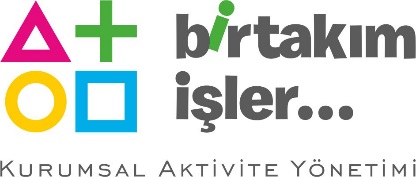 ОСТРОВ СОКРОВИЩ
[СПАСИБО]
СПАСИБО
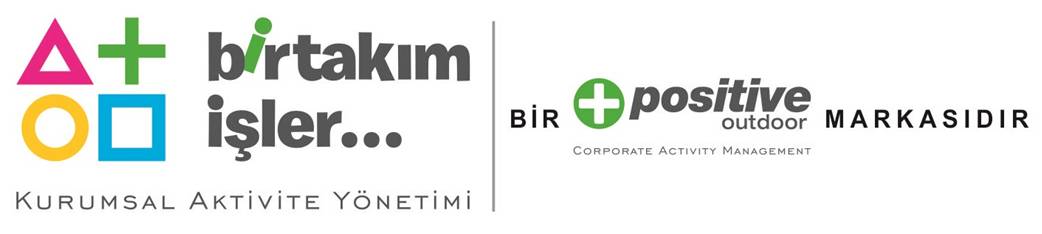 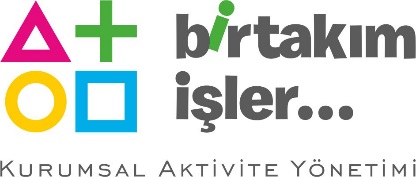 ОСТРОВ СОКРОВИЩ